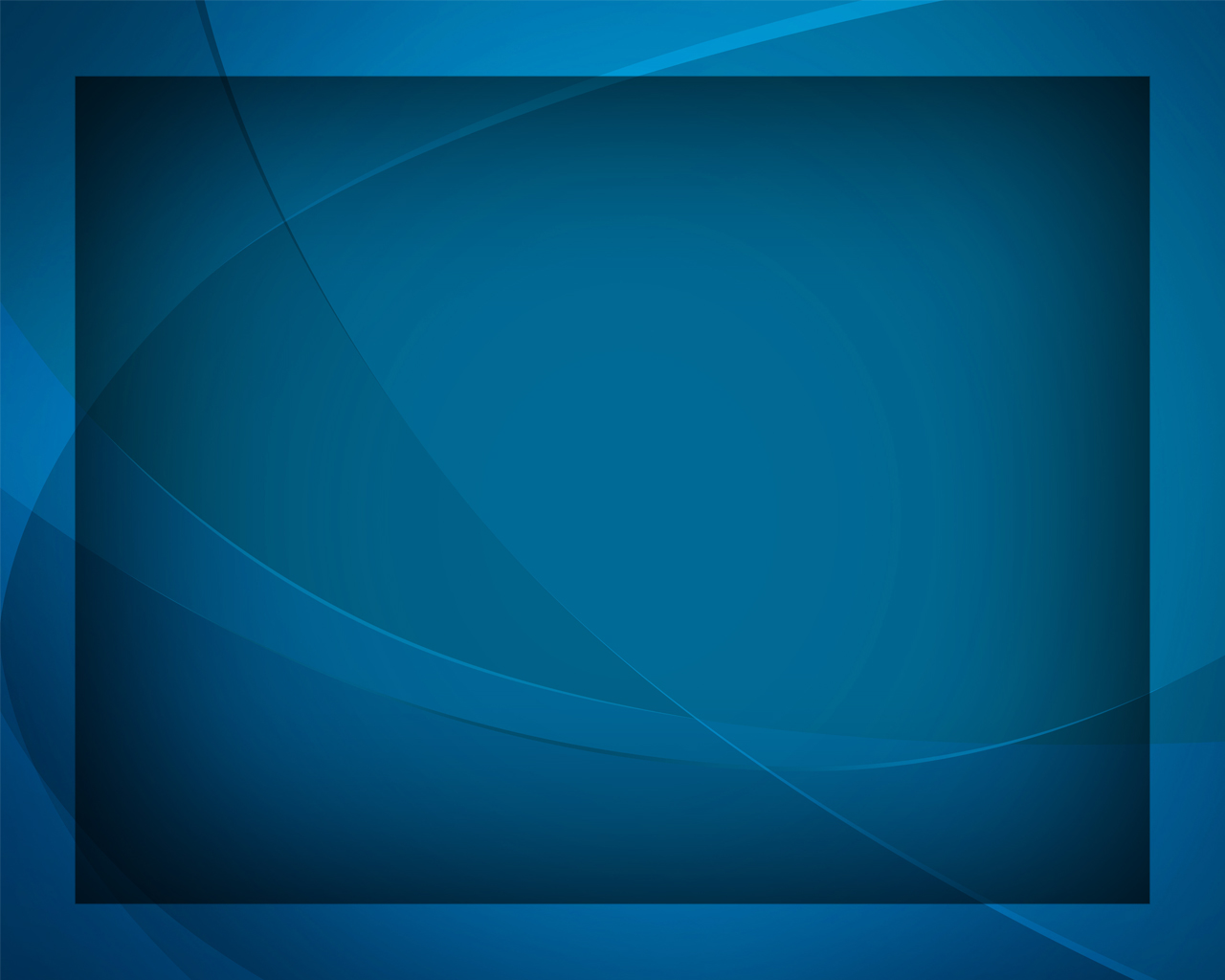 В минуту жизни трудную
Гимны надежды №183
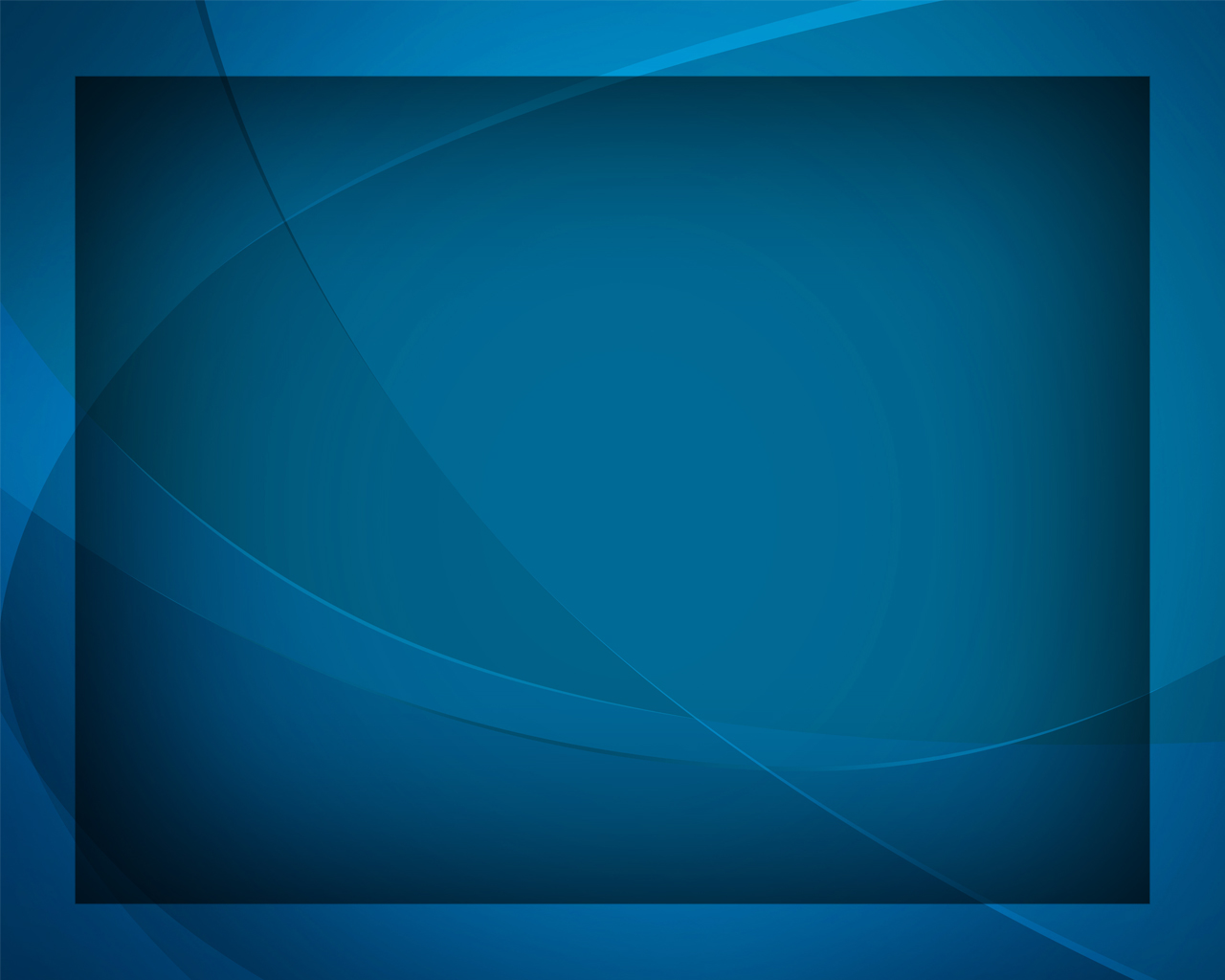 В минуту жизни трудную, 
Теснится ль 
в сердце грусть,
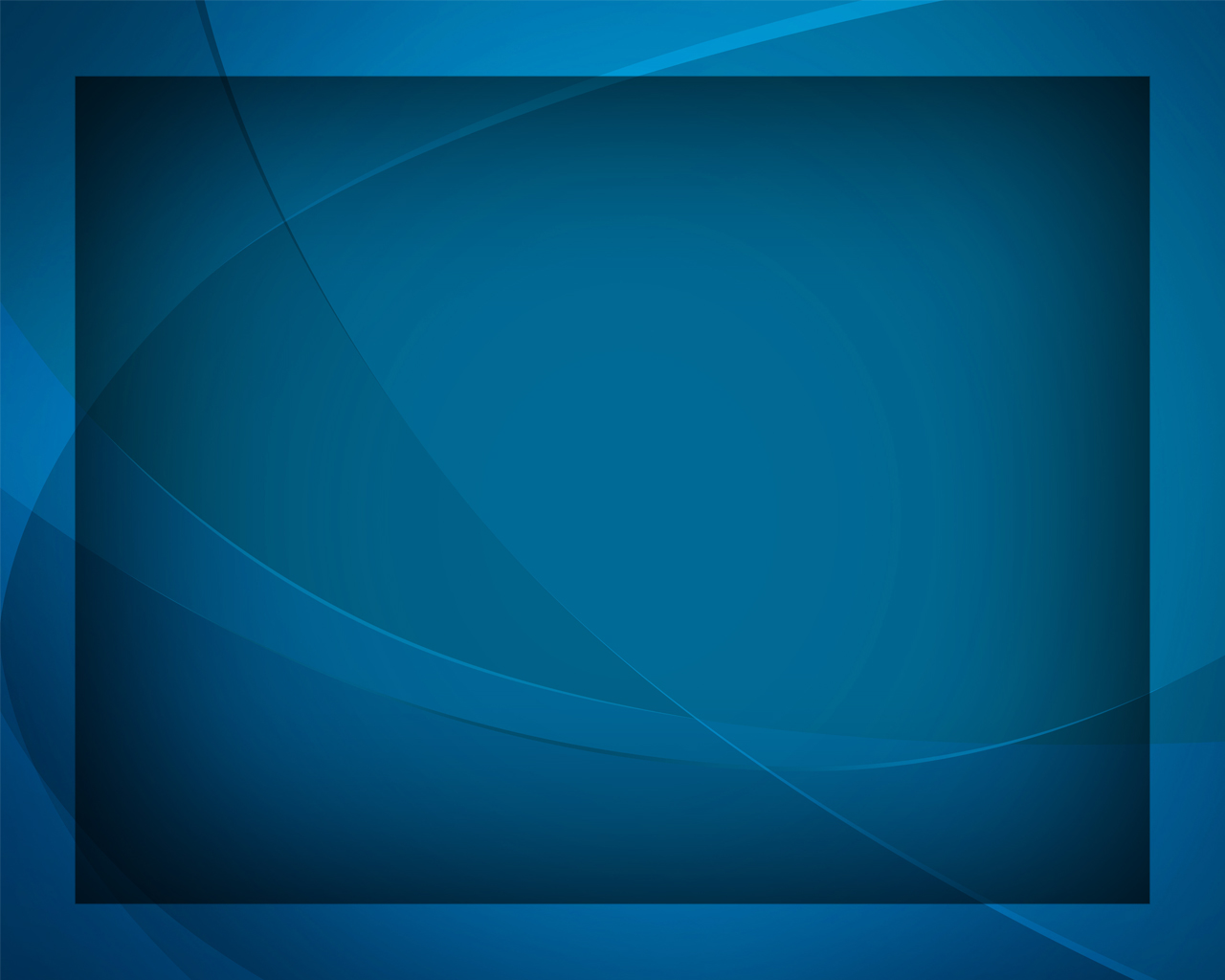 Одну молитву чудную 
Твержу я наизусть.
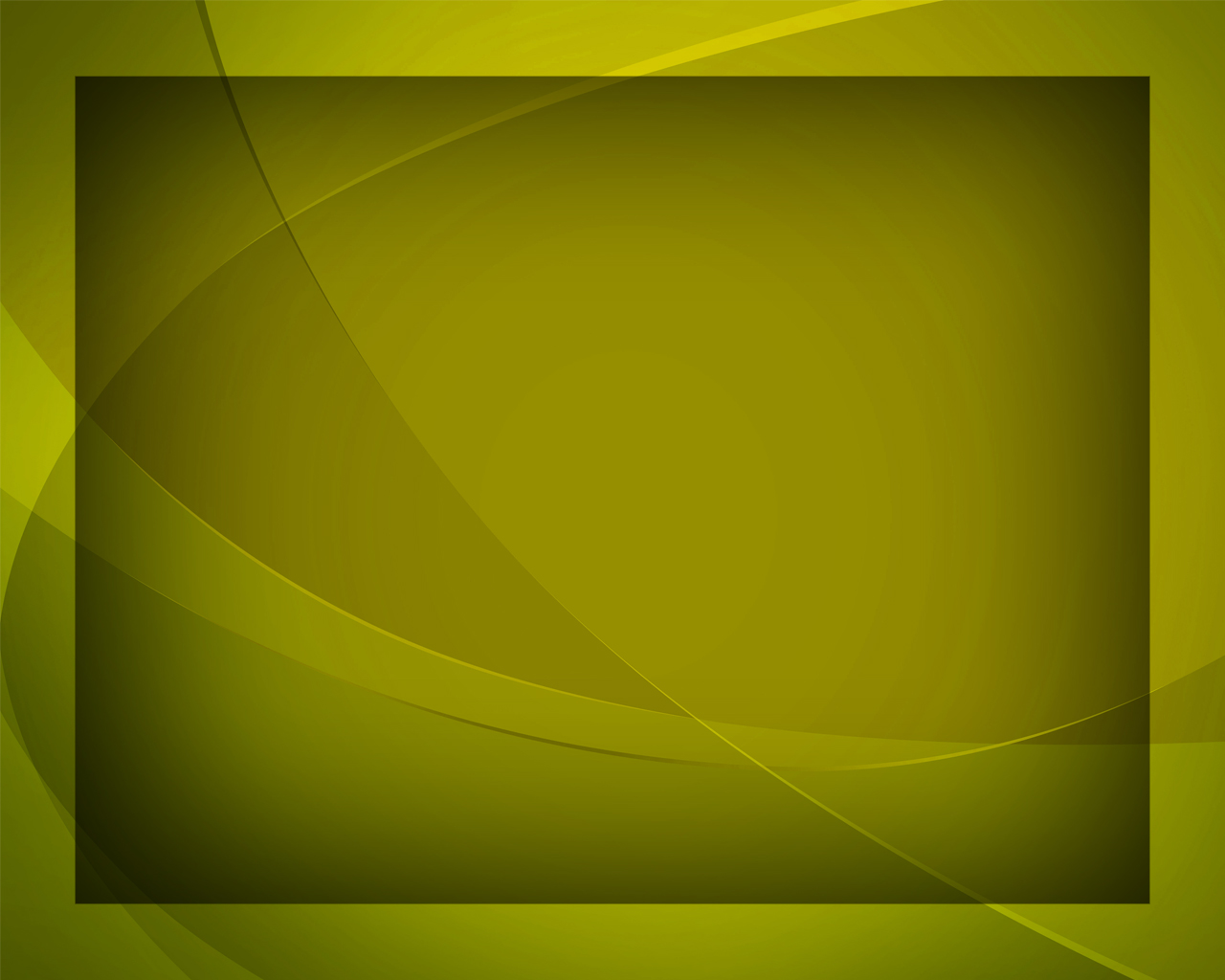 Одну молитву чудную 
Твержу я наизусть.
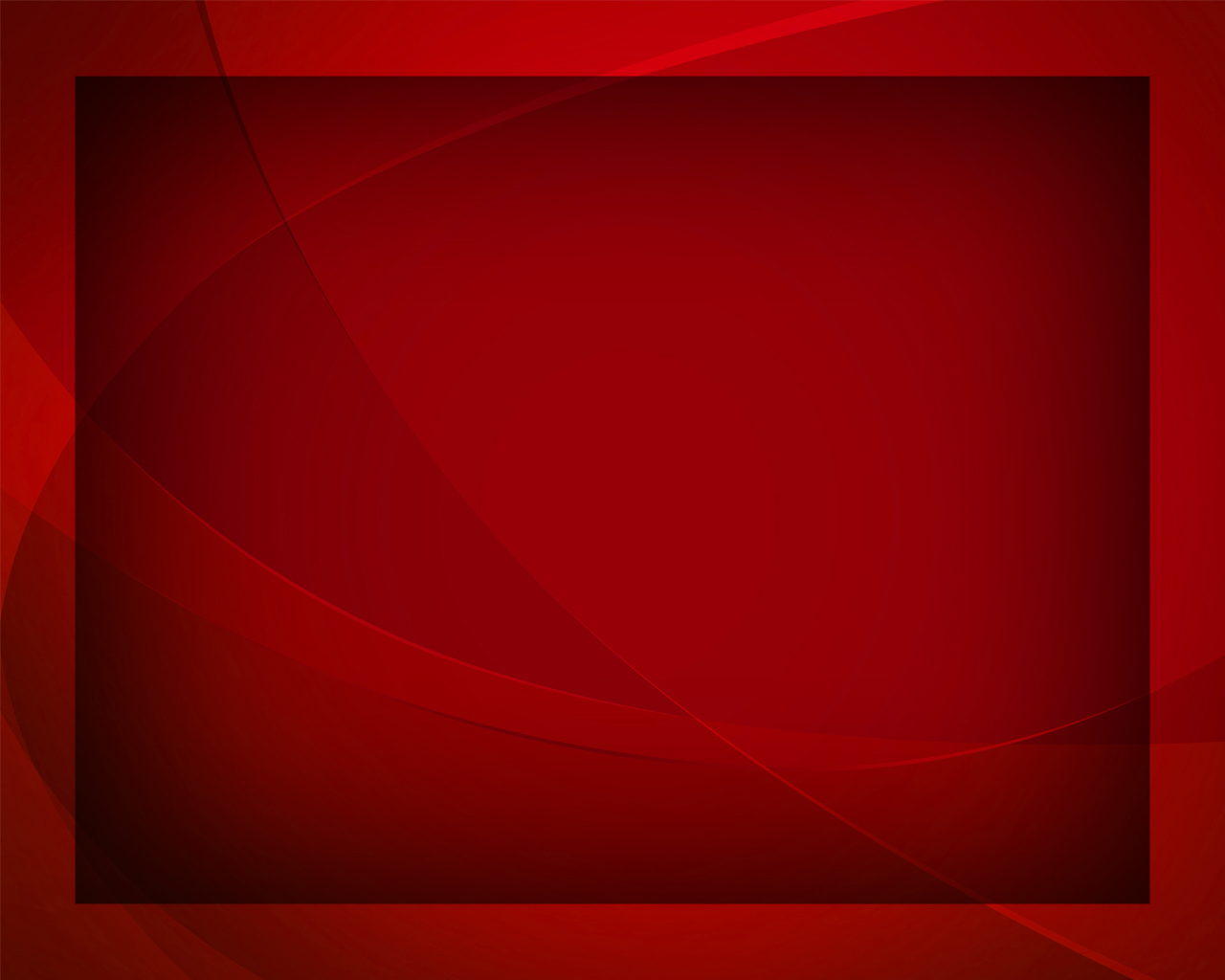 Есть сила благодатная 
В созвучье 
слов живых,
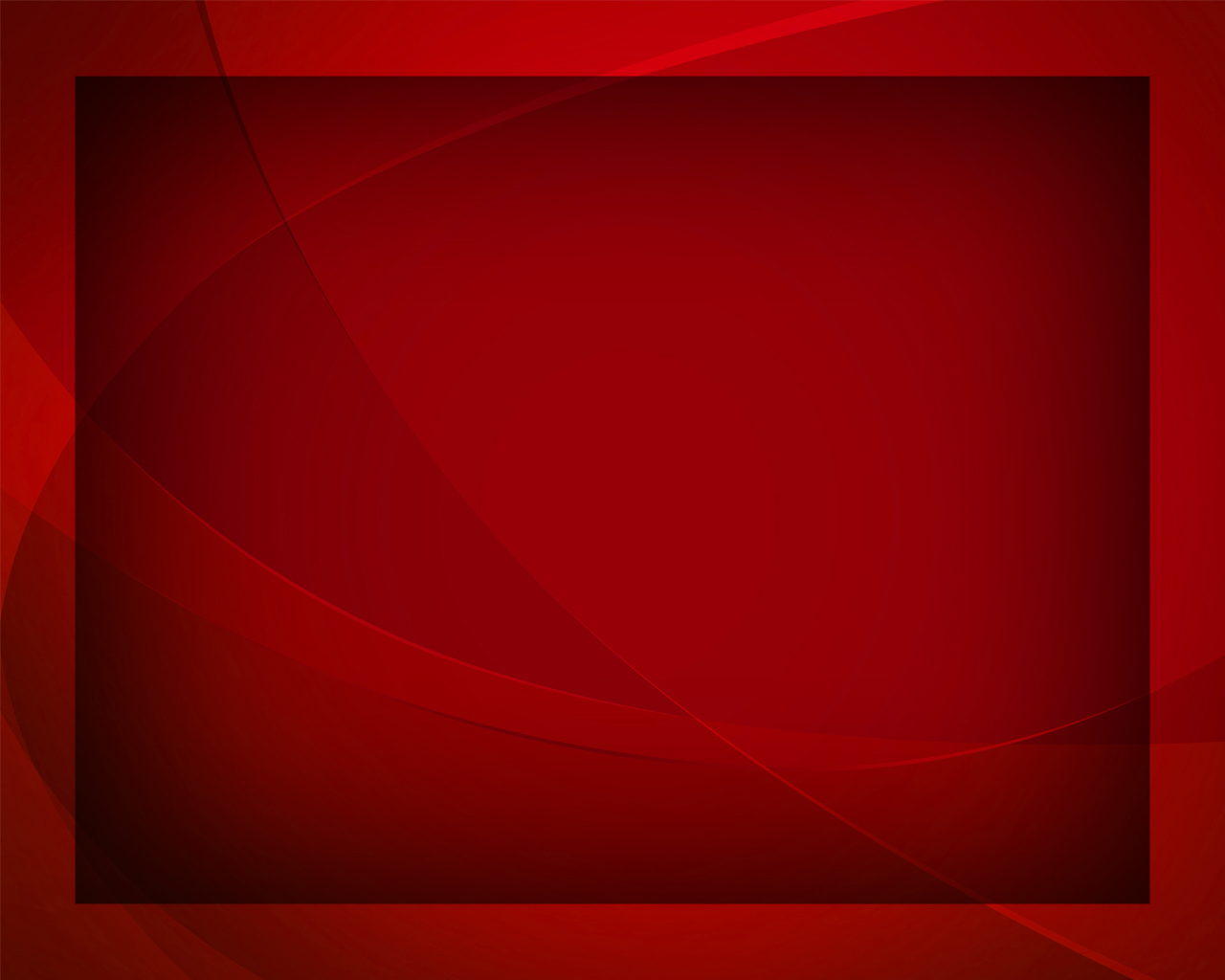 И дышит непонятная, 
Святая 
прелесть в них.
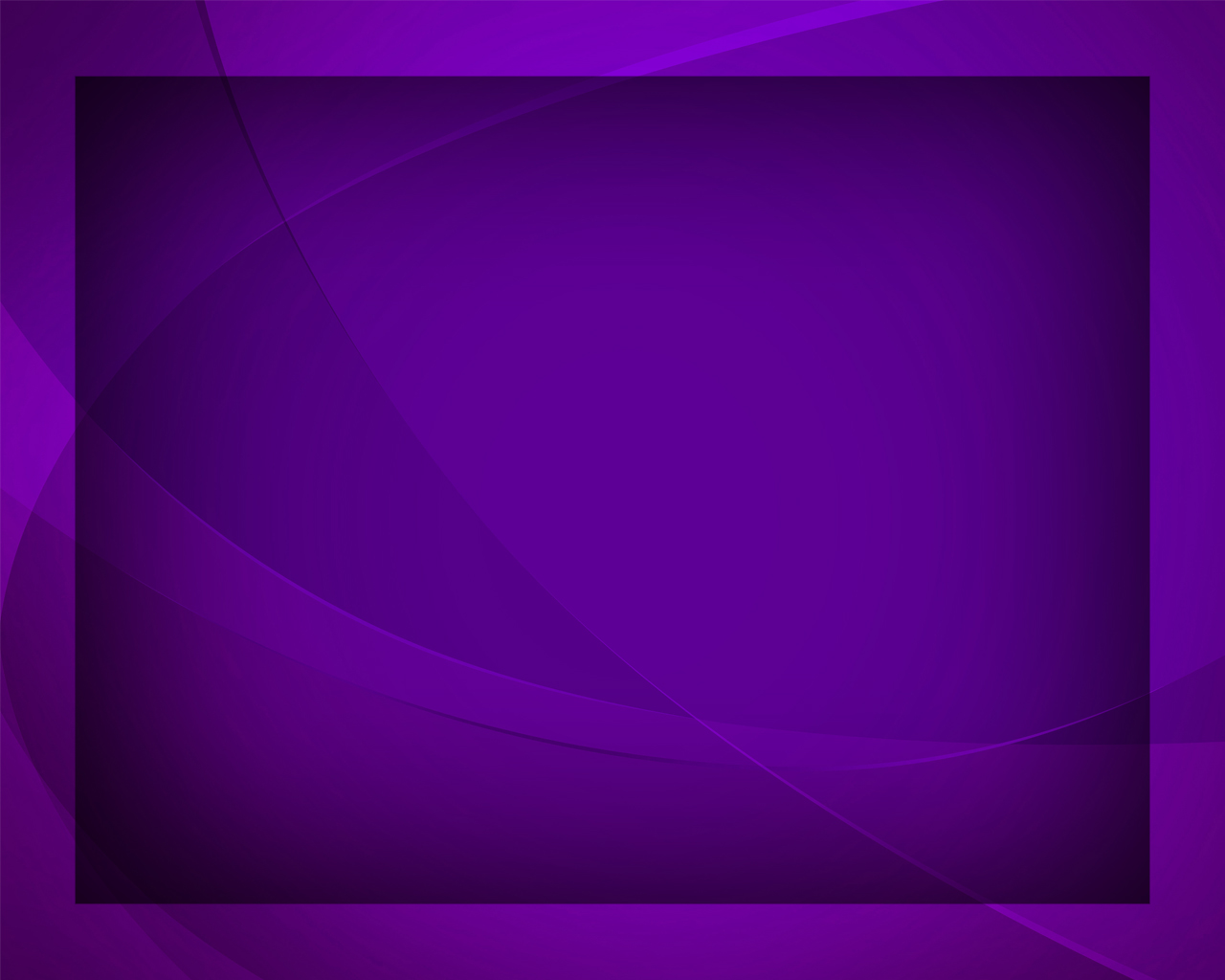 И дышит непонятная, 
Святая 
прелесть в них.
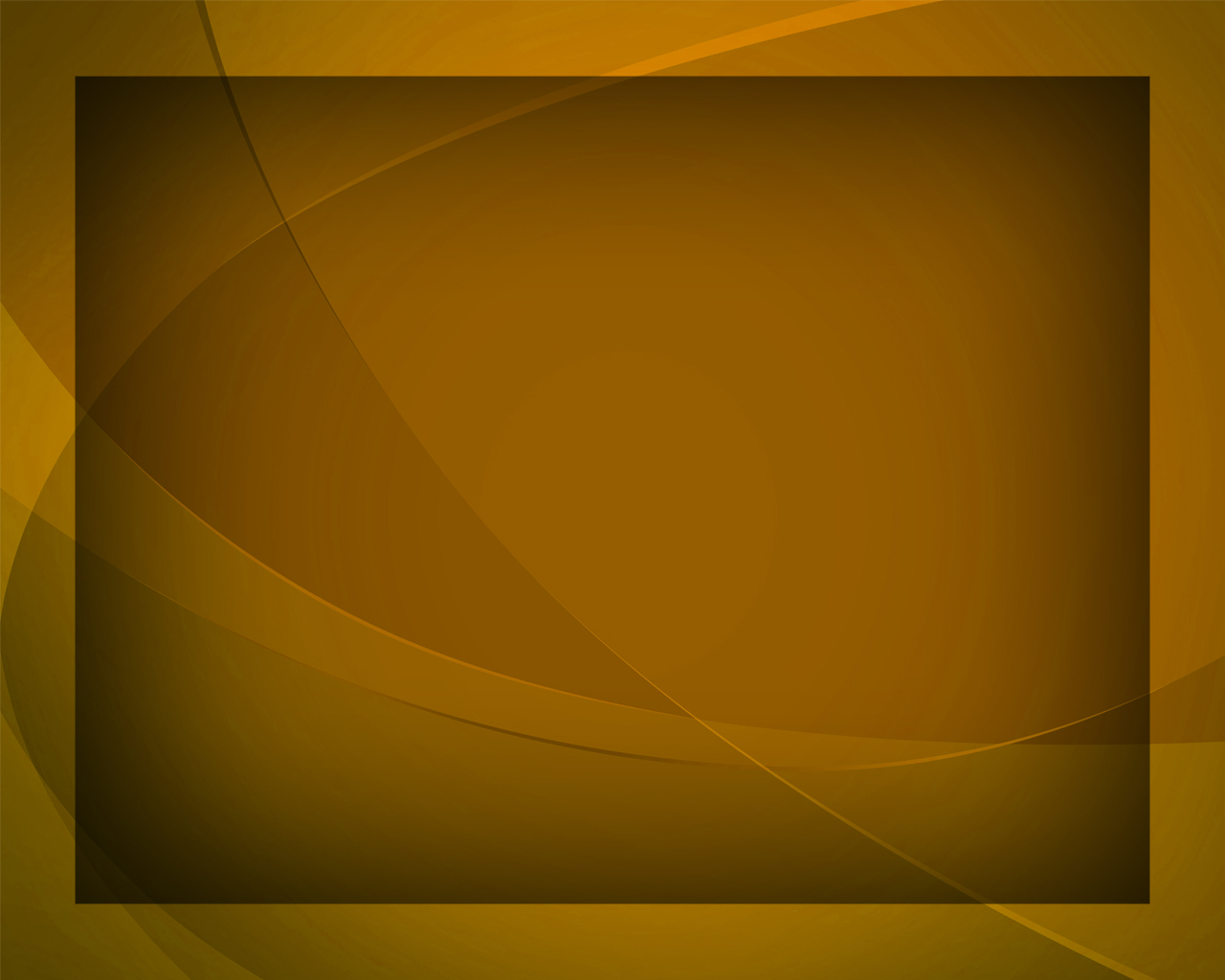 С души как бремя скатится –
Сомненья далеко,
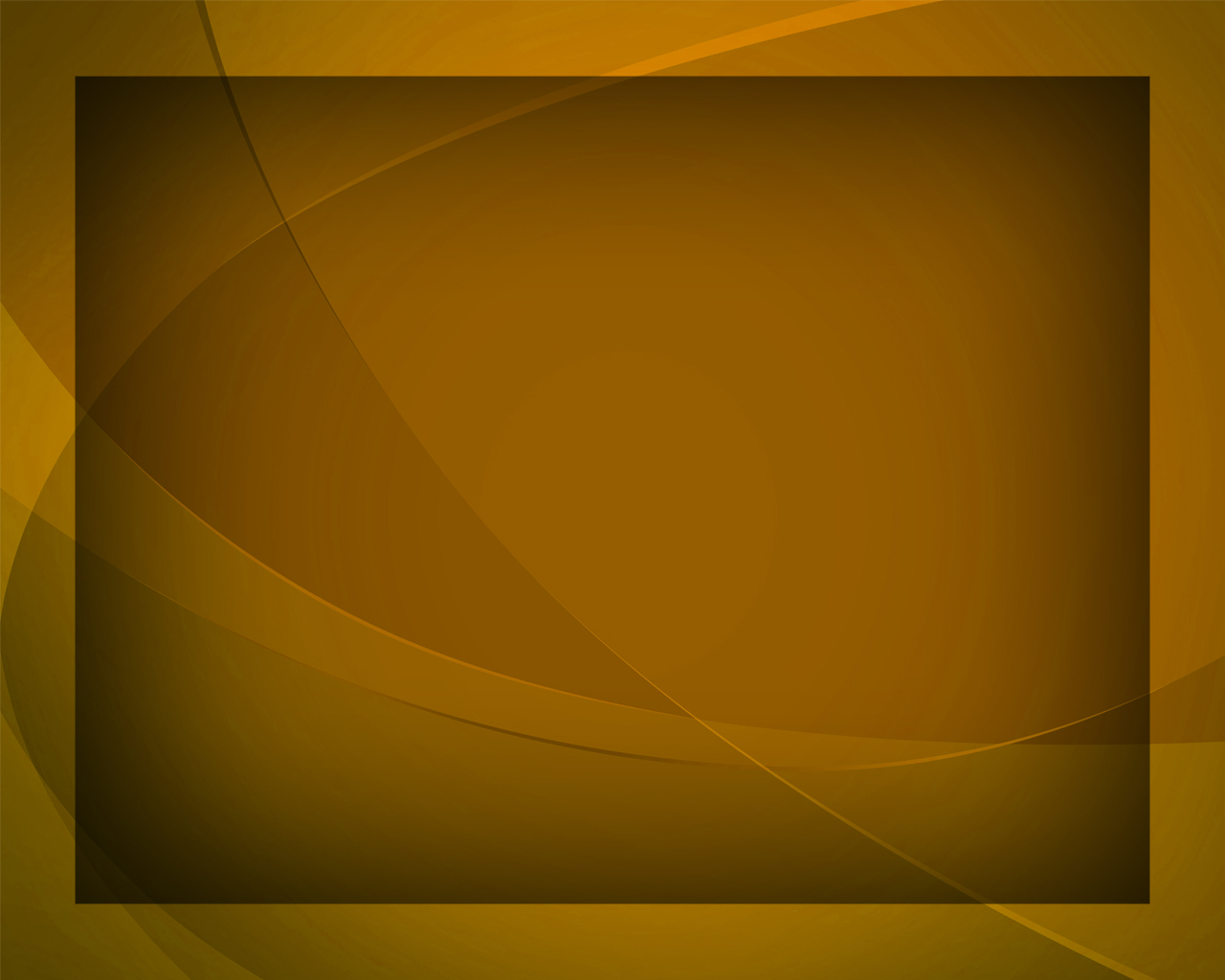 И верится, 
и плачется, 
И так 
легко, легко...
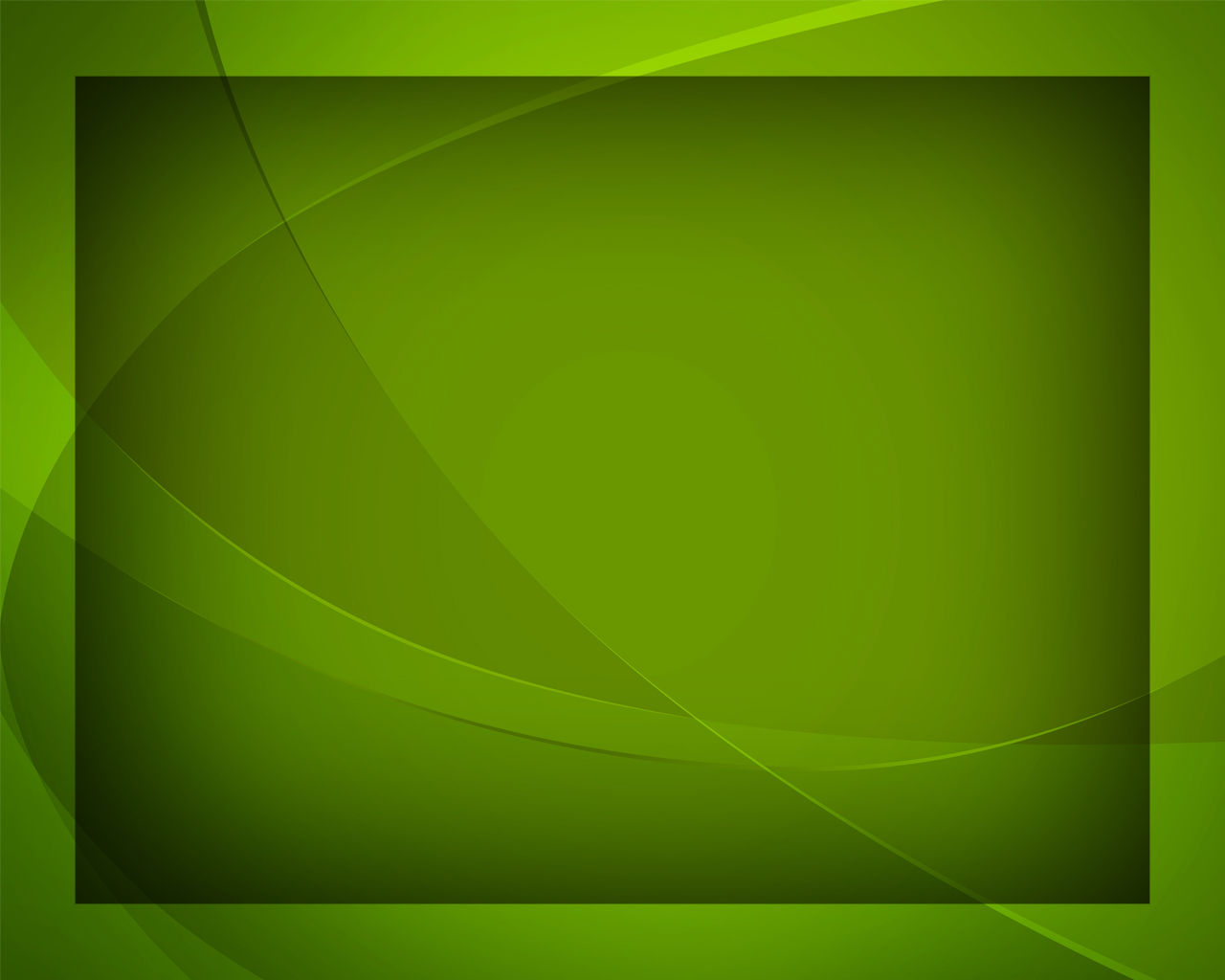 И верится, 
и плачется, 
И так 
легко, легко...
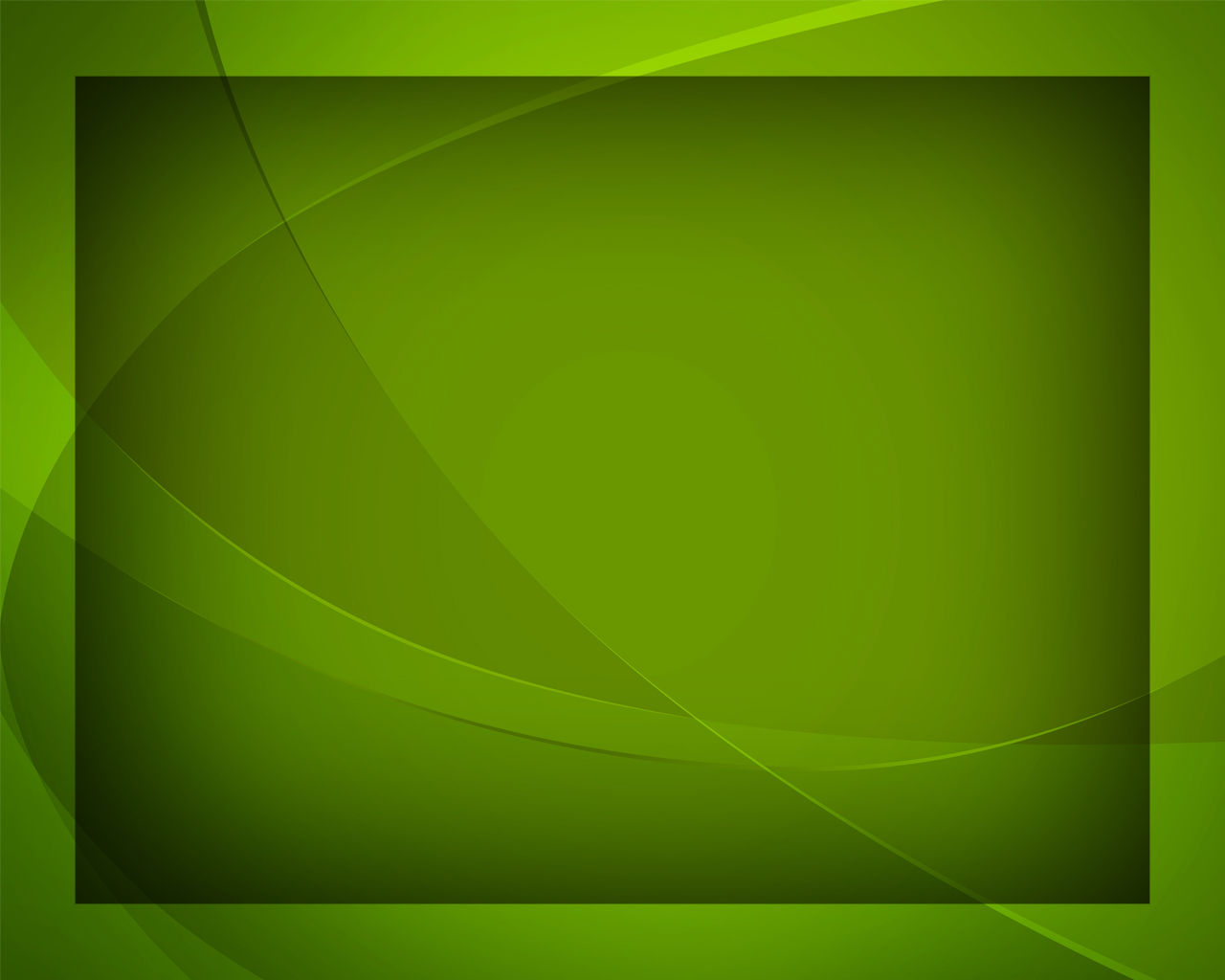